به نام آرام بخش قلب ها
بررسی روند تغییراتِ بروز و پیامدهای انفارکتوس میوکارد طی پنج سال اخیر و پیش بینی آن توسط روش های یادگیری ماشین
The trend and consequences of myocardial infarction incidence during the last five years and its prediction by machine learning
مجری اصلی: سرکار خانم دکتر مظلوم زاده
مجری: سرکار خانم دکتر خالق پرست
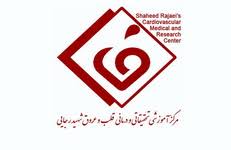 مجری: دکتر فرناز رفیعی
بیان مسئله و ضرورت اجرای طرح
سکته قلبی حاد (AMI)
از مهم ترین معضلات روزافزون سلامت افراد 
 بیماری های قلبی عروقی  به عنوان عامل اصلی مرگ و میر وموربیدیتی در آمریکا و شایع ترین علت مرگ زودرس در سراسر جهان
 شایع ترین علت مورتالیتی در ایران در چند دهه اخیربا توجه به تغییرات سریع در ویژگی های سوشیوگرافیک و اکونومی
توجه وآگاهی لازم درباره ی ریسک فاکتور های قلبی عروقی و درمان بالینی در نتیجه کاهش در نرخ بروز

اهمیت اجرای پژوهش حاضر
افزایش سن جمعیت و امید به زندگی در جامعه کنونی وگرایش افراد به زندگی صنعتی و شهرنشینی
اهمیت آگاهی نسبت به ریسک فاکتور های قلبی عروقی با توجه به قابل کنترل و پیشگیری بودن ریسک فاکتور های قلبی عروقی در سطح فردی و جامعه
استفاده از روش یادگیری ماشین جهت پیش بینی پیامدهای انفارکتوس میوکارد با متغیر های کمتری نسبت به روش های سنتی
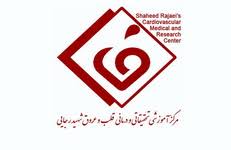 مرور متون
Risk markers by sex and age group for in-hospital mortality in patients with STEMI or NSTEMI: an approach based on machine learning
Vázquez و همکاران، در سال 2021 
پیش بینی مرگ درون بیمارستانی با استفاده از روش های یادگیری ماشین ( دودسته بیمار شامل STEMI=1299وNSTEMI=2820 )
  روش های یادگیری ماشینی استفاده شده : 
  Logistic Regression (LR), Support Vector Machines (SVM), Random Forest (RF), eXtreme Gradient Boosting (XGB) 
 XGB بالاترین دقت را به دست آورد ( STEMI AUC=0.92 و NSTEMI AUC=0.87 )

Machine learning enhances the performance of short and long-term mortality prediction model in non-ST-segment elevation myocardial infarction.
سال 2021 مطالعه ای با عنوان افزایش عملکرد مدل های یادگیری ماشین در پیش بینی مرگ ومیر کوتاه مدت و بلند مدت در بیماران NSTEMI توسط Lee و همکاران
14183 بیمارشاملSTEMI:4911, NSTEMI:7716 
روش های یادگیری ماشین RF, SMV, XGB و LR در این مطالعه استفاده و با روش های سنتی مقایسه شد
دربیماران STEMI روش های یادگیری ماشین با روش های سنتی نتایج تفاوت معنا داری نداشت
در مقابل AUC روش های یادگیری ماشین در بیماران NSTEMI در پیش بینی مرگ داخل بیمارستانی مرگ سه ماه و یک ساله به ترتیب 0.88، 0.85، 86 بالاتر از روش های سنتی با AUC 0.87، 0.79، و 0.8 بود
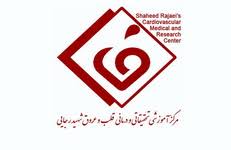 اهداف
هدف اصلی
تعیین روند تغییراتِ بروز و پیامدهای انفارکتوس میوکارد طی پنج سال اخیر و پیش بینی آن توسط روش های یادگیری ماشین
اهداف اختصاصی
تعیین و مقایسه بروز انفارکتوس میوکارد در بیماران STEMIو NSTEMI برحسب متغیر های دموگرافیک (سن، جنس، BMI، ...)
تعیین و مقایسه بروز انفارکتوس میوکارد در بیماران STEMIو NSTEMI برحسب سابقه بیماری ( دیابت، هایپرتنشن، هایپرلیپیدمی، بیماری کلیوی )
تعیین و مقایسه بروز انفارکتوس میوکارد در بیماران STEMIو NSTEMI برحسب سابقه درمان های دارویی ( ASA، بتابلوکر، ACEI، استاتین ها )
تعیین و مقایسه بروز انفارکتوس میوکارد در بیماران STEMIو NSTEMI برحسب سابقه پروسیجر ( آنژیوگرافی، آنژیوپلاستی، CABG
تعیین و مقایسه میزان AF در بیماران STEMIو NSTEMI طی پنج سال اخیر
 تعیین و مقایسه میزان HF در بیماران STEMIو NSTEMI طی پنج سال اخیر
تعیین و مقایسه میزان شوک کاردیوژنیک در بیماران STEMIو NSTEMI طی پنج سال اخیر
تعیین و مقایسه میزان مورتالیتی داخل بیمارستان در بیماران STEMIو NSTEMI طی پنج سال اخیر
پیش بینی مرگ درون بیمارستانی در بیماران STEMI با استفاده از روش های یادگیری ماشین
پیش بینی مرگ درون بیمارستانی در بیماران NSTEMI با استفاده از روش های یادگیری ماشین
هدف کاربردی
شناسایی ریسک فاکتور های مهم قلبی جهت پیش بینی بروز بیماری عروق کرونری و انفارکتوس متعاقب آن برای به کارگیری
 در جهت کاهش ریسک فکتور ها در نتیجه کاهش بروز انفاکتوس و بار بیماری برای فرد و جامعه
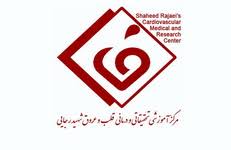 روش اجرای طرح
کوهورت گذشته نگر جهت بررسی بروز انفارکتوس در بیماران STEMIو NSTEMI و پیامد های آن طی پنج سال اخیر
روش نمونه گیری:  سرشماری ) در مدت پنج سال اخیر (از ابتدای 95 تا انتهای 99) بیش از 6000 بیمار با تشخیص انفارکتوس میوکارد در مرکز بستری شده اند(

جامعه پژوهش :
 کلیه بیماران با تشخیص انفارکتوس میوکارد بستری شده طی پنج سال اخیر
استخراج مشخصات دموگرافیک، سابقه بیماری، سابقه مصرف دارو، سابقه پروسیجرهای انجام شده و پیامدهای داخل بیمارستانی مانند AF، HF، شوک کاردیوژنیک و مرگ داخل بیمارستانی از پرونده الکترونیکی بیماران

تجزیه و تحلیل آماری 
داده های کمی 
گزارش به صورت میانگین (انحراف معیار) و یا میانه (دامنه چارکی) 
تعیین توزیع نرمال با استفاده از مقادیر کشیدگی و چولگی و آزمونWilk-Shapiro
آزمون آماری تی مستقل و یا mann-whitney

داده های کیفی 
 گزارش به صورت تعداد (درصد) 
آزمون مجذور کای و دقیق فیشر 
محاسبه میزان بروز استاندارد شـده سـنی با استفاده از روش استانداردسازی مستقیم و اطلاعات جمعیت استاندارد

کنترل اثر عوامل مخدوش کننده 
استفاده از مدل رگرسیون لجیستیک 
مرگ داخل بیمارستانی به عنوان متغیر وابسته 
 متغیر های دموگرافیک و بالینی به عنوان متغیر مستقل 
گزارش نتایج بصورت نسبت شانس (OR) با فاصله اطمینان 95%  
تجزیه و تحلیل اطلاعات در نرم ­افزار SPSS با سطح معنی داری 0/05 در آزمون ها
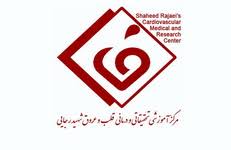 روش اجرای طرح
روش انتخابگر ویژگی ها
الگوریتم Boruta 
جهت انتخاب تمامی ویژگی های مرتبط
روش (MRMR) Minimum Redundancy Maximum Relevance 
جهت حذف تمامی ویژگی های اضافی و  تنها انتخاب ویژگی های مرتبط
روش (RFE) Recursive Feature Eliminationبا استفاده از الگوریتم Random Forest
استفاده از کمترین تا بیشترین تعداد ویژگی ها برای پیش بینی صحت مدل و انتخاب تعداد بهینه ویژگی با بیشترین صحت
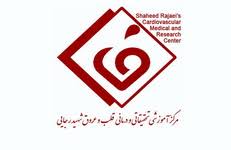 روش اجرای طرح
روش های یادگیری ماشین و انالیز های مربوطه در نرم افزار R 4.0 انجام خواهد گرفت.

داده کاوی (Data Mining) با استفاده از یادگیری ماشین
با توجه به تصاویر MR و همچنین اطلاعات کلینیکی جمع آوری شده، روش های یادگیری ماشین مختلف بر روی آنها امتحان خواهد شد. روش های یاد گیری ماشین که در این مطالعه استفاده خواهند شد به ترتیب زیر خواهد بود:
eXtreme Gradient Boosting 
Support Vector Machine 
Quadratic Discriminant Analysis 
 Random Forest 
Decision Tree 
K-nearest neighbors
Logistic Regression
Stack Learning: 
 در این روش از از ماشین های شماره 1 تا 4 به عنوان ماشین های پایه و از ماشین Generalized linear model به عنوان super learner استفاده خواهد شد.

 ابتداتقسیم داده ها به دو قسمت آموزش (80 درصد) و تست (20 درصد) 
 یادگیری مدل ها بر روی داده آموزش خواهد بود 
 عملکرد مدل ها بر روی داده تست ارزیابی خواهد شد
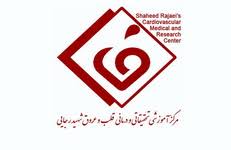 ملاحظات اخلاقی
حفظ تمام اطلاعات بیماران بدون نام ومحرمانه

عدم تحمیل هزینه ای بابت پژوهش به بیماران

رضایت شفاهی وضمنی بیمارمبنی براستفاده ازاطلاعات پرونده بیمار بدون نام
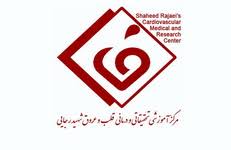 Thank you for your kind attention
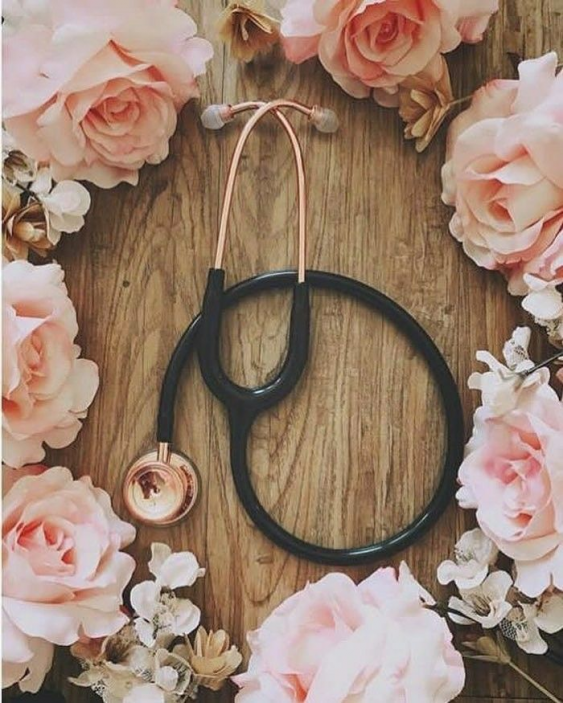 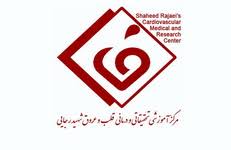